North Carolina Medicaid Transformation
Medicaid Managed Care Update
Debra C. Farrington
Chief of Staff

Date: 3/27/19
PHPs for NC Medicaid Managed Care
Statewide contracts
AmeriHealth Caritas North Carolina, Inc.
Blue Cross and Blue Shield of North Carolina, Inc.
UnitedHealthcare of North Carolina, Inc.
WellCare of North Carolina, Inc. 
Regional contract – Regions 3 & 5
Carolina Complete Health, Inc.
[Speaker Notes: Patrick]
NC Medicaid Managed Care Regions and Rollout Dates
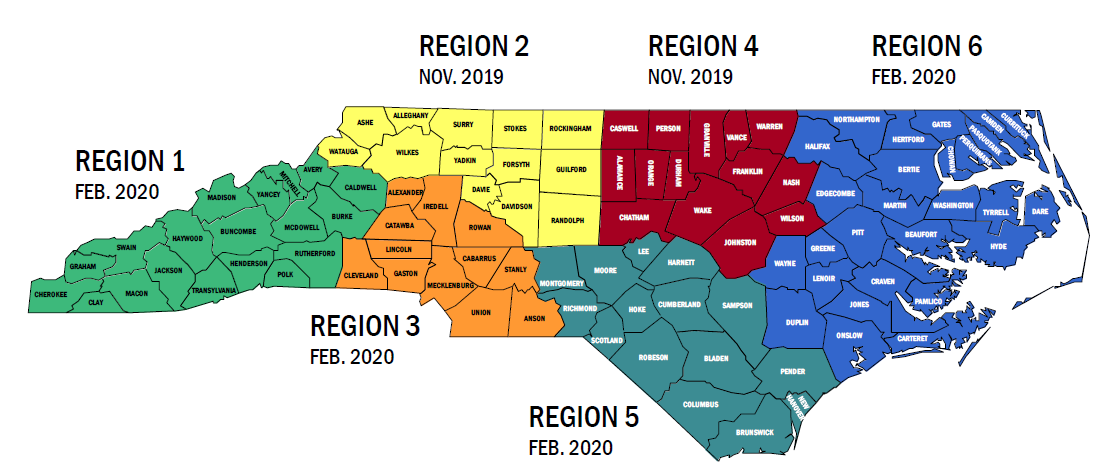 Rollout Phase 1: Nov. 2019 –Regions 2 and 4
Rollout Phase 2: Feb. 2020 –Regions 1, 3, 5 and 6
Learn more: https://www.ncdhhs.gov/news/press-releases/dhhs-announces-prepaid-health-plan-contracts-medicaid-managed-care
3
[Speaker Notes: Patrick]
Medicaid Transformation Timeline
4
[Speaker Notes: Patrick]
Current Managed Care Activities
Maximus 
Community based meetings
Website development
Welcome packet
PHP onboarding
Contracting
Outreach to counties
Meeting with Associations
Reporting problems or issues
5
DSS TRAINING – Managed Care
Regional Trainings Complete
Upcoming Training
Annual Meeting 5/1/19 Wilmington
SSI 7/30/19- 8/1/19 Hickory
NEMT webinar
Date pending
6
Ombudsman Update
Features
Independent entity 
Assist individuals in fee for service (FFS) and managed care
Four core functions
Referral- FFS, LME-MCO and managed care recipients
Information and Education - FFS, LME-MCO and managed care recipients
Issue Resolution – managed care recipients
Trend Monitoring- system level
RFP released
Responses Due 4/12/19
Award RFP 5/24/19
7
[Speaker Notes: an entity experienced in working with State Medicaid agencies to serve as an Ombudsman to support the goals of North Carolina Medicaid and of Medicaid Managed Care Program through: 
Utilizing a “no wrong door” approach for providing information about NC Medicaid and the Medicaid Managed Care Program; 
Serving as a central resource to resolve issues within the Medicaid Managed Care delivery system;
Making referrals to and collaborating with other resources including but not limited to State agencies, Department partners, community-based advocacy, and legal services organizations to support access to care; 
Identifying trends or systemic issues in delivery system performance; and 
Supporting the Department’s vision of creating a healthier North Carolina.]
Questions
DISCUSSION
NC MEDICAID TRANSFORMATION WEBSITE www.ncdhhs.gov/medicaid-transformation
Contact 
Debra.Farrington@dhhs.nc.gov
NC MEDICAID | March 28, 2019
8
[Speaker Notes: Debra]